The composition of peers and subordinates offers invaluable data about the people with whom you worked and the subordinates you managed.  Quantifying it yields unique data for (1) a resume and (2) advocating oneself during  phone and in-person interviews.
WORKSHEET | PEERS, SUBORDINATES, SUPERVISOR
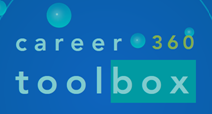